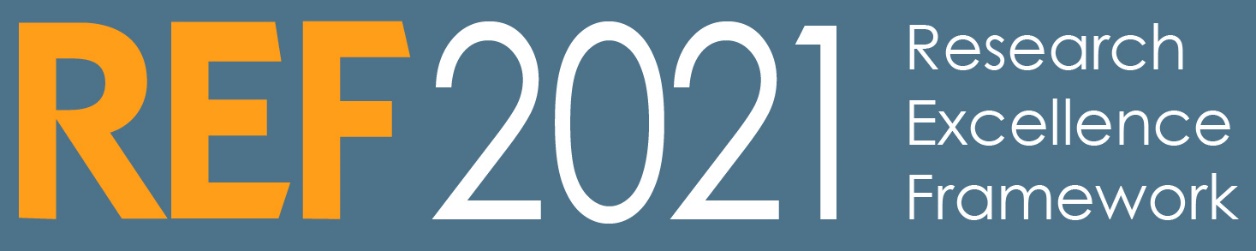 REF 2021 

Institutional-Level Environment Pilot – HEI workshops: May 2019
Follow us on Twitter 
@REF_2021

Email us: info@ref.ac.uk
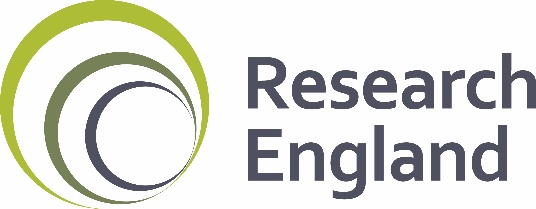 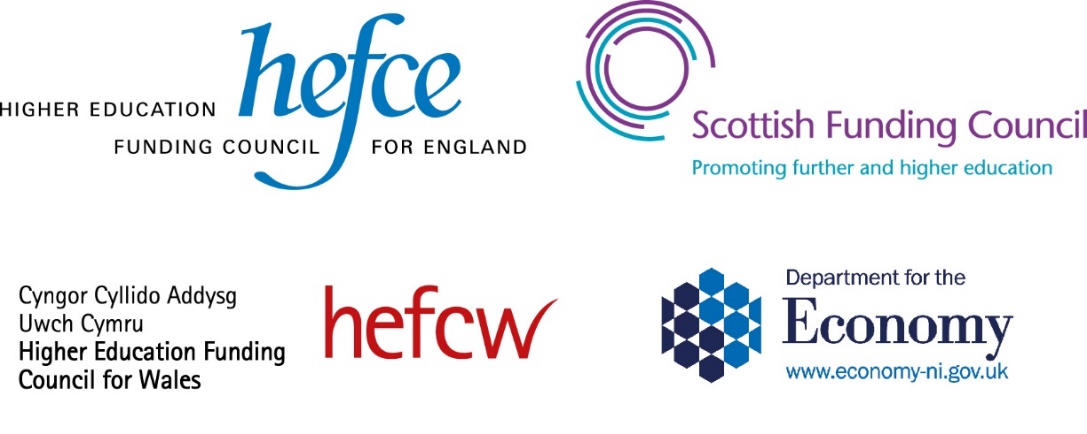 Agenda
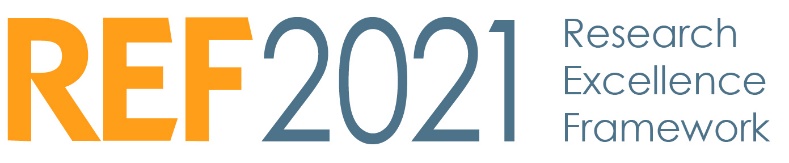 9.30 - Arrival and refreshments
10.00 - Introduction and overview of the day 
10.05 - Background to Institutional-Level assessment 
10.15 - Overview of the guidance and criteria 
10.30 - Panel Q+A 
10.45 - Breakout to tables for facilitated discussion: Session 1. Each table appoint a scribe/rapporteur to record/provide feedback
11.25 - Break 
11.35 – Table discussions: Session 2
12.15 - Plenary: feedback from table groups 
12.45 - Key issues and Q+A
12.55 - Summary and next steps 
13.00 Close
Background to the IL Pilot
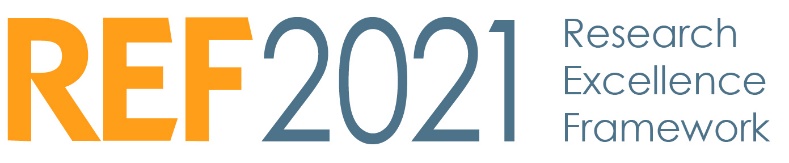 Stern Review of REF 2014 - Proposed institutional environment submission.

Three main goals:
Reduce duplication
Bring focus on to aspects of the environment which represent institutional activity
Capture institution wide strategic and cross cutting activities.
Feedback from 2017 consultation
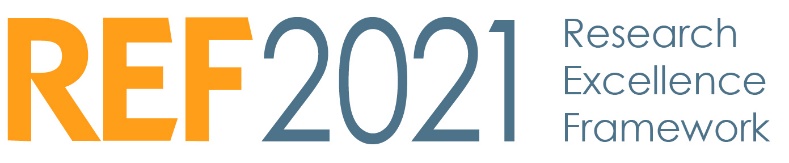 HEI feedback generally supportive of including IL environment.
Funding bodies agreed to run a pilot IL environment submission for REF 2021:
Pilot assessment to take place alongside Unit Level assessment.
Assessed by the Institutional-Level Environment Pilot Panel. 
Assessment of IL environment will not contribute to final profiles.
IL submission will be available to sub-panels to support assessment of the UL environment submission.
Panel
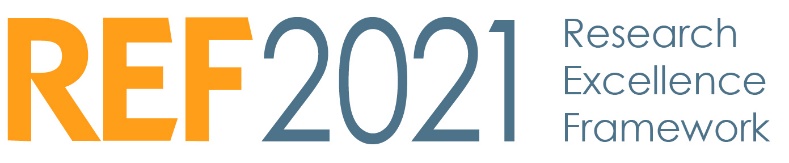 Chair: Professor Chris Day – VC Newcastle University. 
Panel members, appointed through EOI:
Principles
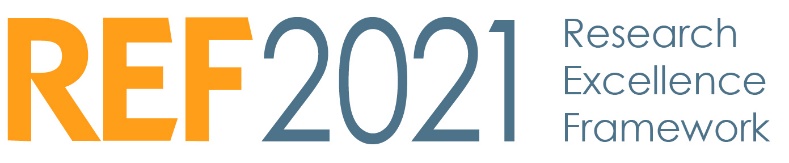 IL Guidance and criteria supplementary to, and consistent with, main REF Guidance and Criteria.
Submissions more than an aggregation of UL.
Should reflect IL strategy and policies and articulate/examine cross-cutting central activities.
Areas of interest:
HEI strategy and underpinning factors;
Progress since 2014;
Investment decisions, impacts across the institution and how this reflects HEI specialisms;
Engagement between central and unit level activities.
Progress
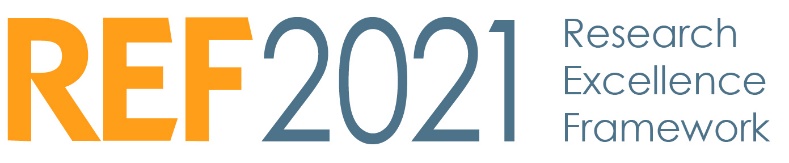 Panel met November 2018 to: 
Set the framework for the guidance, assessment criteria and panel working methods;
Consider the evaluation framework.
Follow-up work to finalise and publish Draft guidance. 
Identification of the main issues for consultation workshops.
Appointment of EDAP chair as observer, to support consistent approach across REF and inform equalities considerations.
Finalising the IL guidance and criteria
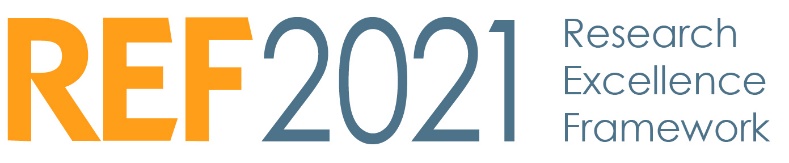 Three sector workshops May 2019.
To get the views of the sector on the draft IL guidance and criteria. 
Explore the appropriateness and clarity of the guidance and criteria, and identify any emerging concerns.
Understand HEI perception of benefit and burden.
Panel will consider feedback in Summer 2019.
Finalised guidance and criteria will be published in Autumn 2019.
Guidance and Criteria
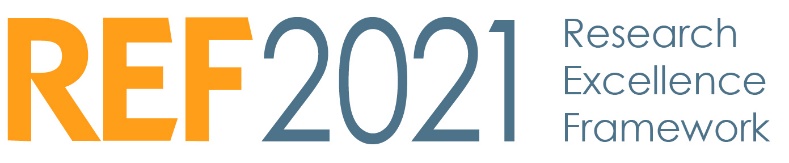 Guidance and Criteria: REF5a
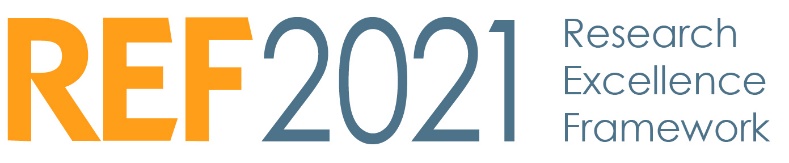 Submission requirements for REF5a:

Context and mission (10%)
Strategy (30%)
People (30%)
Income, infrastructure and facilities (30%)

Differences to REF5b template
Focus on organisational context and mission
Collaboration, contribution to research base and economy is not included as a separate section
Assessment criteria
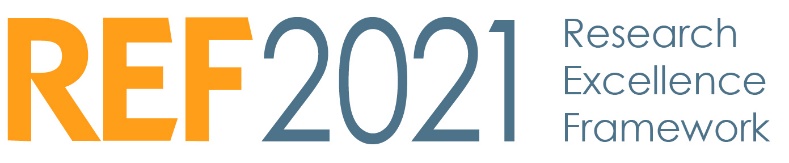 Same criteria of vitality and sustainability as UL assessment.

Vitality: promoting and facilitating a culture of collaboration, enabling and actualising impact within research units, within a thriving and inclusive research culture. 

Sustainability: ensuring the future health, diversity, wellbeing and wider contribution of the institution and its research units, including investment in people and in infrastructure.
Word limits
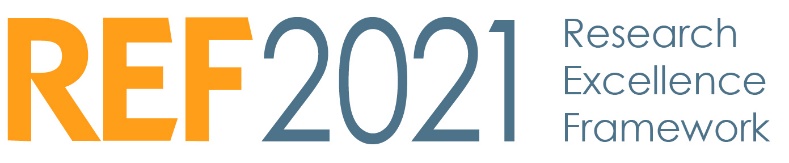 Word limits for submissions are based on FTE category A staff to be submitted across the whole institution.
Considerations for assessment
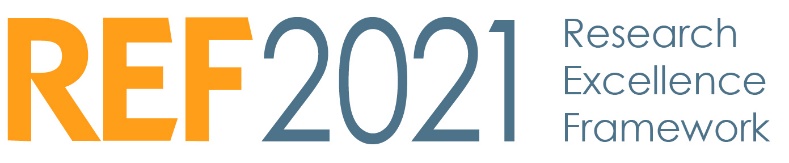 Size, structure and specialisms. 
Impact of central strategy, policy and activities.
Organisational progress against 2014 objectives.
Strategic aims and plans for future.
Research culture. 
Central impact and support for activities at disciplinary/unit level.
Considerations continued…
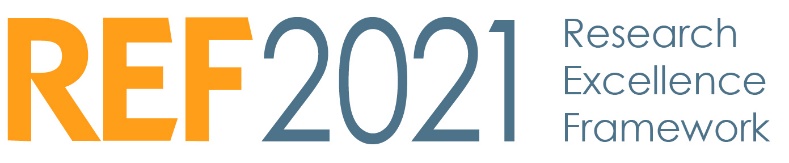 Support for wider impacts and engagement across institutions and outside of academia.
Support for staff and students, including organisational approach to:
Staffing strategy and staff development; 
Early career researchers;
Research students;
Equality and diversity. 
Strategies for generating research income.
Infrastructure and resources and in-kind funding.
Data analysis and benchmarking
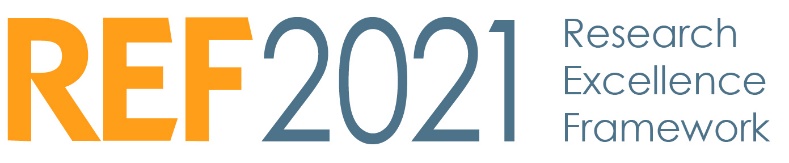 Panel will receive data from UL REF4a/b/c submissions which will be aggregated to IL.
Are there risks in missing data through this approach?
Panel will apply clustering for consistency and comparison. 
Guidance identifies TRAC clustering, are there other/better alternatives?
Data will also be aggregated to main panel level for each HEI in order to take into account and compare institutional specialisms and focus.
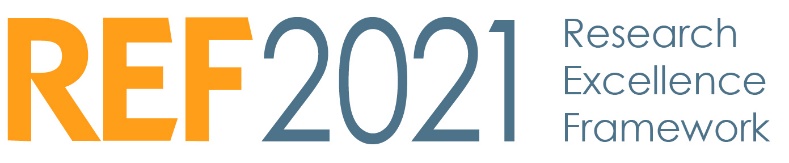 Indicators for the IL environment
Institutions include indicators relevant to their own context.
Consider principles and measures developed by Forum for Responsible Research Metrics.
Panel key areas of interest: 
Recruitment by age profile; 
Professors and senior staff by equalities characteristic;
Accreditation standards – demonstrate institution-level commitment to staff support and progression. e.g: 
Athena Swann;
Race Equality Charter;
HR Excellence in Research.
Other key measures to consider?
Quality profile
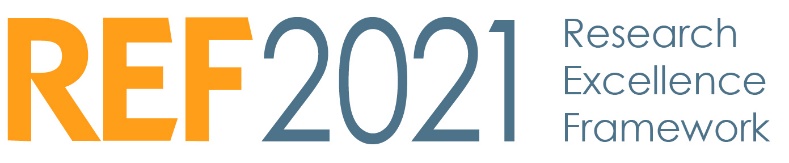 The panel will undertake assessment using the same 4* model set out in Annex A of the REF Guidance on submissions (REF01/2019).
Panel will build an IL environment sub-profile for each submission, assessing the elements within each section, and applying weightings given.
This will not inform the overall sub-profiles for submitting institutions, but will be used to inform views on the inclusion of IL environment for future REF exercises.
Working methods
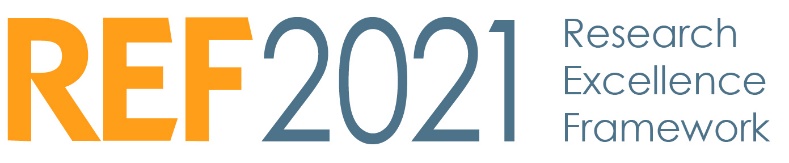 Panel members are subject to the same standards and conditions for confidentiality and conflicts of interest as all other panel members.
The work of the panel will supported by secretariat to advise on process and record decisions.
Calibration in advance of assessment, with advice from main panel international members.
Ongoing monitoring and moderation throughout the assessment to ensure consistency.
Assessment
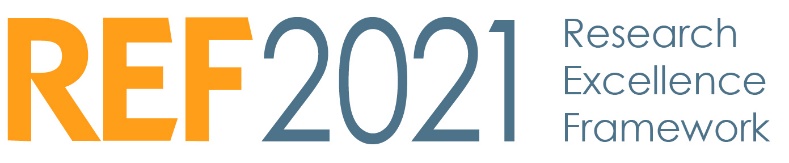 Each submission will be read and scored independently by three panel members:

At least one with previous REF experience.
At least one senior academic or research professional.

Research users will advise on a range of submissions to inform calibration and assessment standards.
Recommendations and feedback
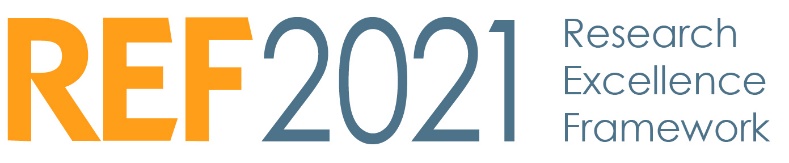 The panel will publish a report on its work to advise on whether assessment at this level should be included in future exercises.
The guidance and criteria proposes that individual HEI scores will not be published, but anonymised and aggregated scores may be used to support the conclusions and recommendations.
We would like to explore institutions’ views on publications.
Narrative feedback on assessment will be provided to heads of institutions. 
The panel will also contribute to evaluation of the process throughout the assessment phase.
Breakouts:
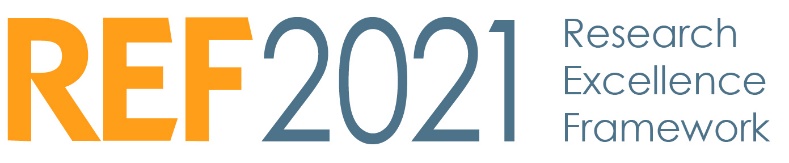 Please appoint someone to take notes of discussions. 
(and send to admin@ref.ac.uk afterwards).
Please also appoint someone to be spokesperson to feedback.
Overall questions to consider:
Does the guidance make sense and work for HEIs?
Are there relevant aspects of the IL environment which won’t be captured under the draft guidance and criteria?
Two 40 min discussion sessions - with a break in between.
Feedback from tables. 
Identify key issues and Q+A.
Table discussions – Session 1
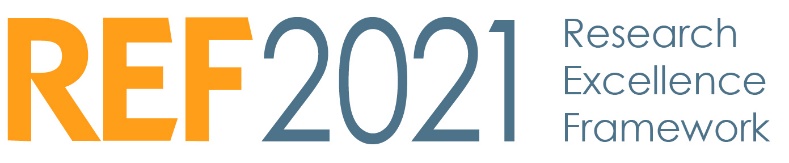 General
Do you consider that the guidance and criteria are clear in their approach and aims? 
If not, why, and how could they be improved? 
Do guidance and criteria give confidence that the panel can assess submissions equitably, taking into account relevant factors?
If not, why, and how could they be improved?  
Do institutions consider that the proposed approach minimises, as far as possible, additional burden? 
How could this be improved? 
Are there particular elements which cause concern?
How do we address these?
The panel will not publish scores following the IL assessment but will provide written feedback: the panel’s scores will be used to inform the recommendations of the pilot. 
Do institutions agree that this is the most appropriate approach?
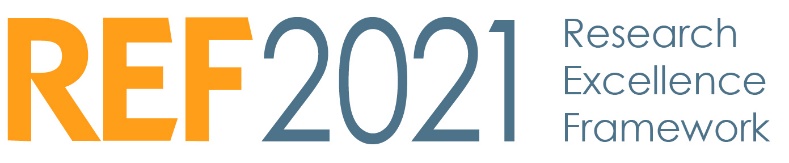 Table discussions - Session 2
1: Indicators: 
Are the identified indicators relevant and appropriate for assessment at institutional level and relevant across the range of institutions by size, type and speciality? 
Are there relevant and robust indicators which are not currently included and should be? NB these should be relevant across the range of institutions by size, type and speciality. 
2: Benchmarking: 
The panel will be provided with comparator benchmarking data using the TRAC clustering. Do HEIs consider that this is a robust and relevant approach or is there a better alternative? 
3: Guidance for preparing submissions. 
Is the required information across the four sections clear, meaningful and reportable at institutional level?
Does this approach provide sufficient scope for institutions to demonstrate their approach and mechanisms to support research?
Are any key aspects missing?